ECE 6504: Deep Learningfor Perception
Topics: 
LSTMs (intuition and variants)
[Abhishek:] Lua / Torch Tutorial
Dhruv Batra 
Virginia Tech
Administrativia
HW3
Out today
Due in 2 weeks
Please please please please please start early
https://computing.ece.vt.edu/~f15ece6504/homework3/
(C) Dhruv Batra
2
RNN
Basic block diagram
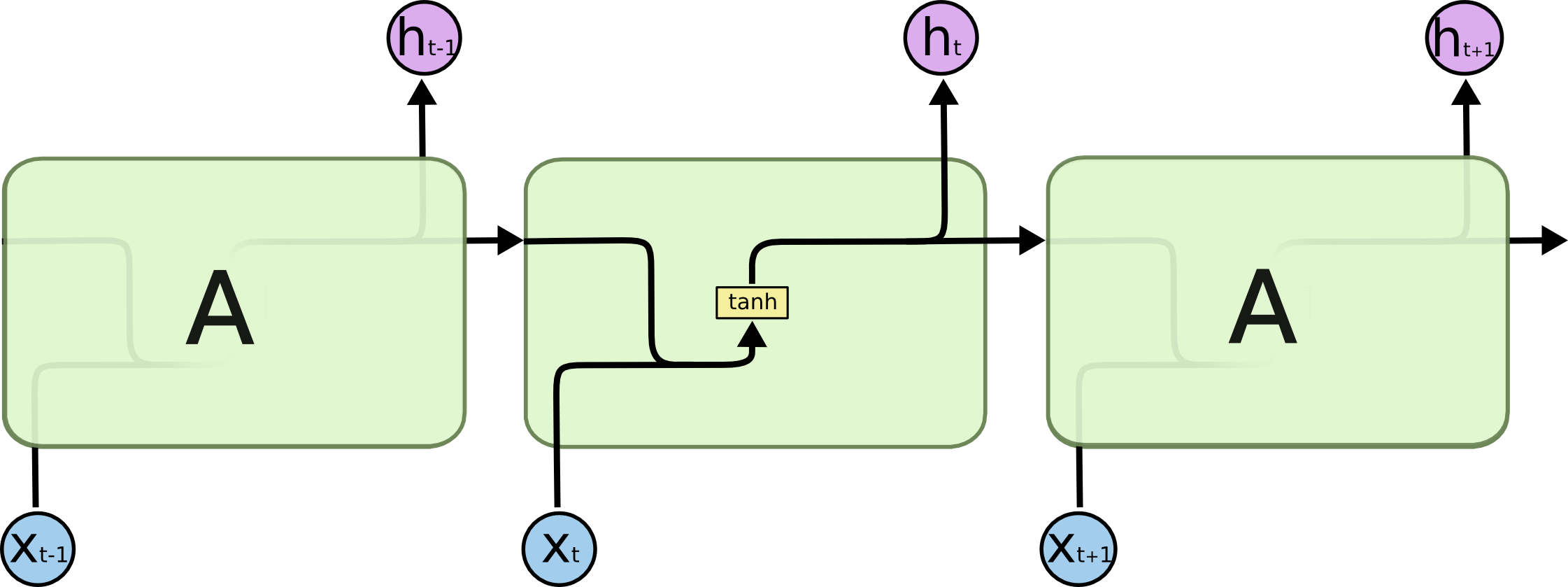 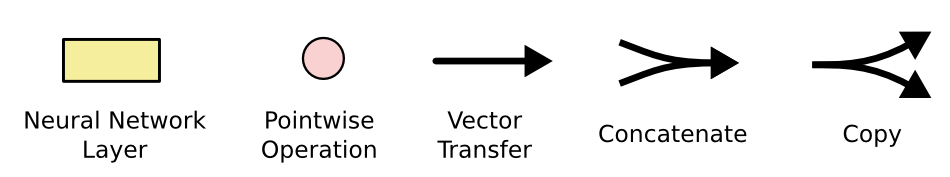 (C) Dhruv Batra
3
Image Credit: Christopher Olah (http://colah.github.io/posts/2015-08-Understanding-LSTMs/)
Key Problem
Learning long-term dependencies is hard
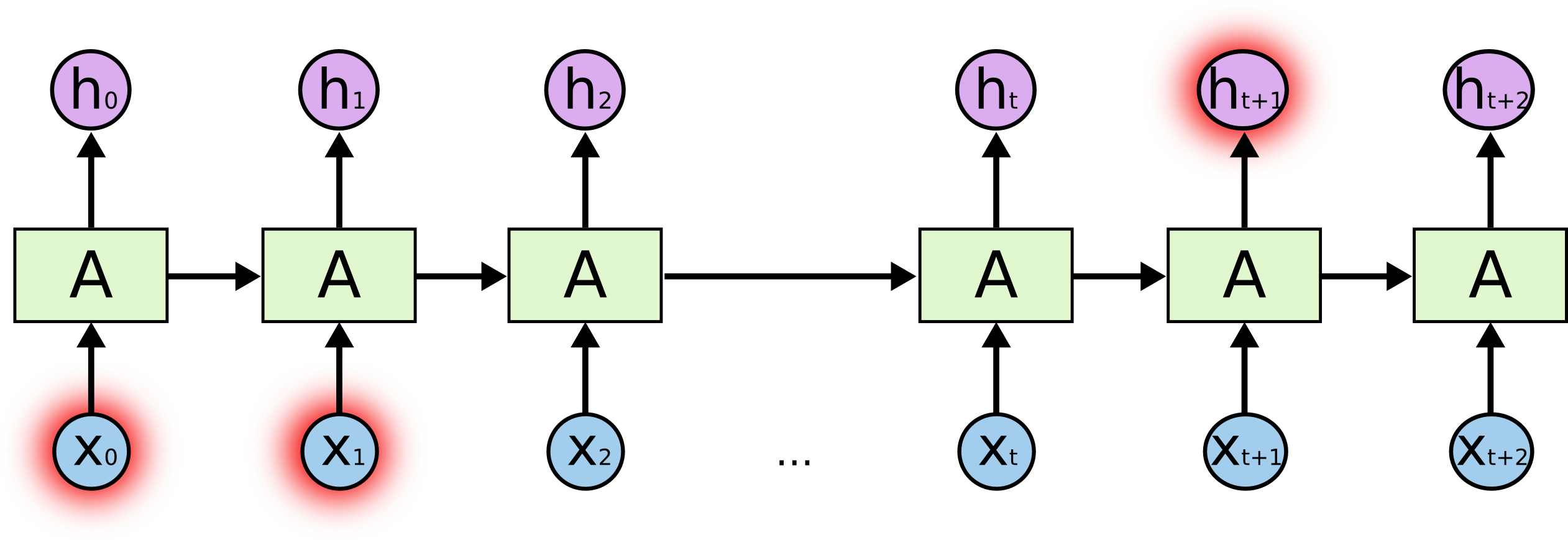 (C) Dhruv Batra
4
Image Credit: Christopher Olah (http://colah.github.io/posts/2015-08-Understanding-LSTMs/)
Meet LSTMs
How about we explicitly encode memory?
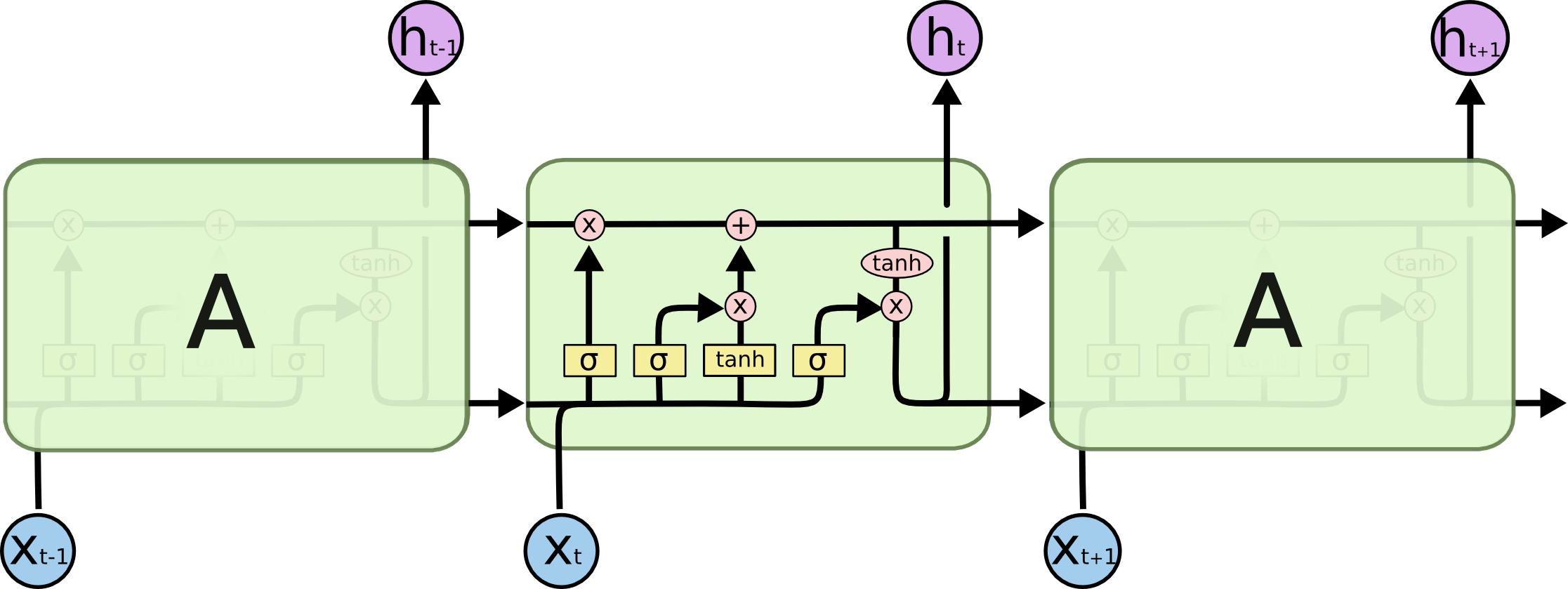 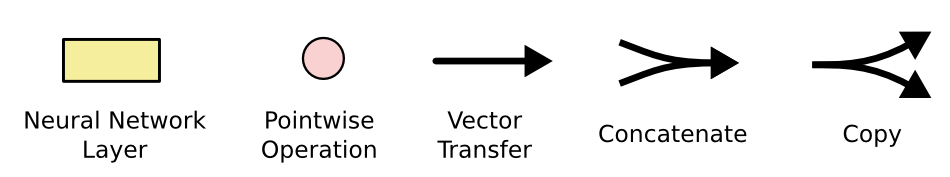 (C) Dhruv Batra
5
Image Credit: Christopher Olah (http://colah.github.io/posts/2015-08-Understanding-LSTMs/)
LSTMs Intuition: Memory
Cell State / Memory
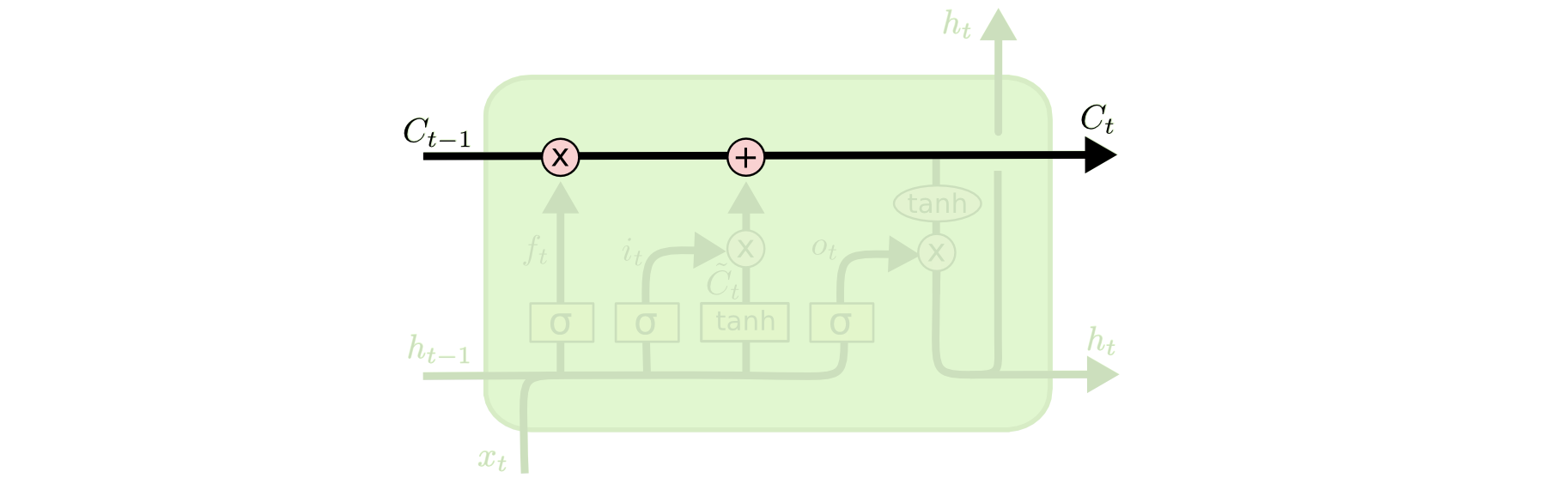 (C) Dhruv Batra
6
Image Credit: Christopher Olah (http://colah.github.io/posts/2015-08-Understanding-LSTMs/)
LSTMs Intuition: Forget Gate
Should we continue to remember this “bit” of information or not?
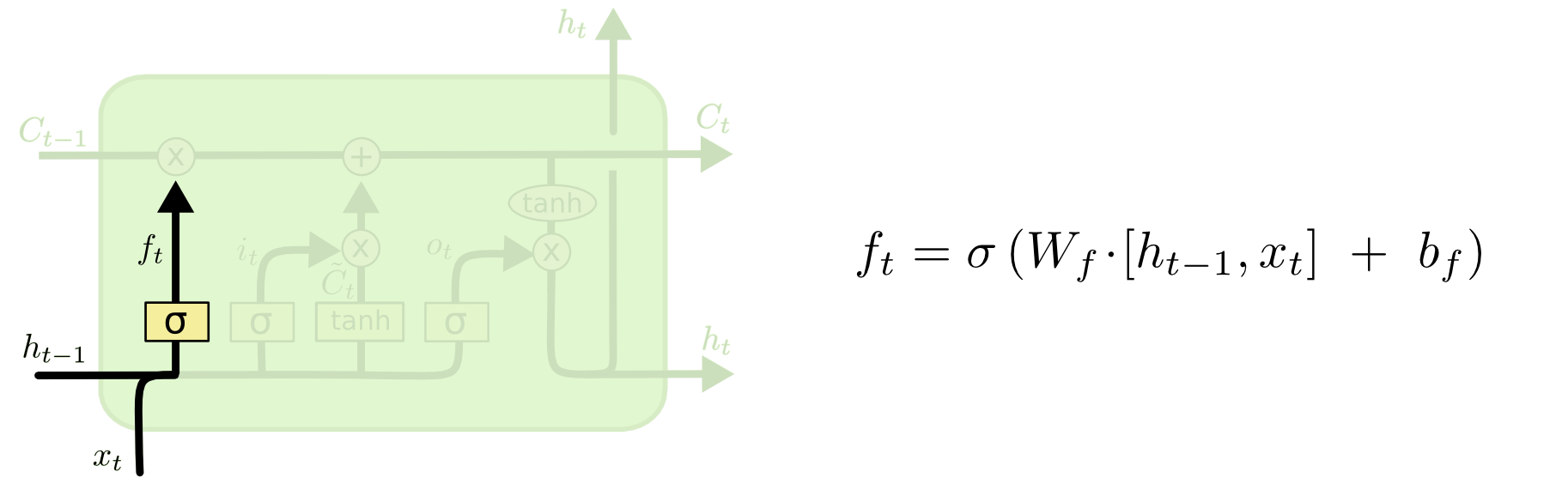 (C) Dhruv Batra
7
Image Credit: Christopher Olah (http://colah.github.io/posts/2015-08-Understanding-LSTMs/)
LSTMs Intuition: Input Gate
Should we update this “bit” of information or not?
If so, with what?
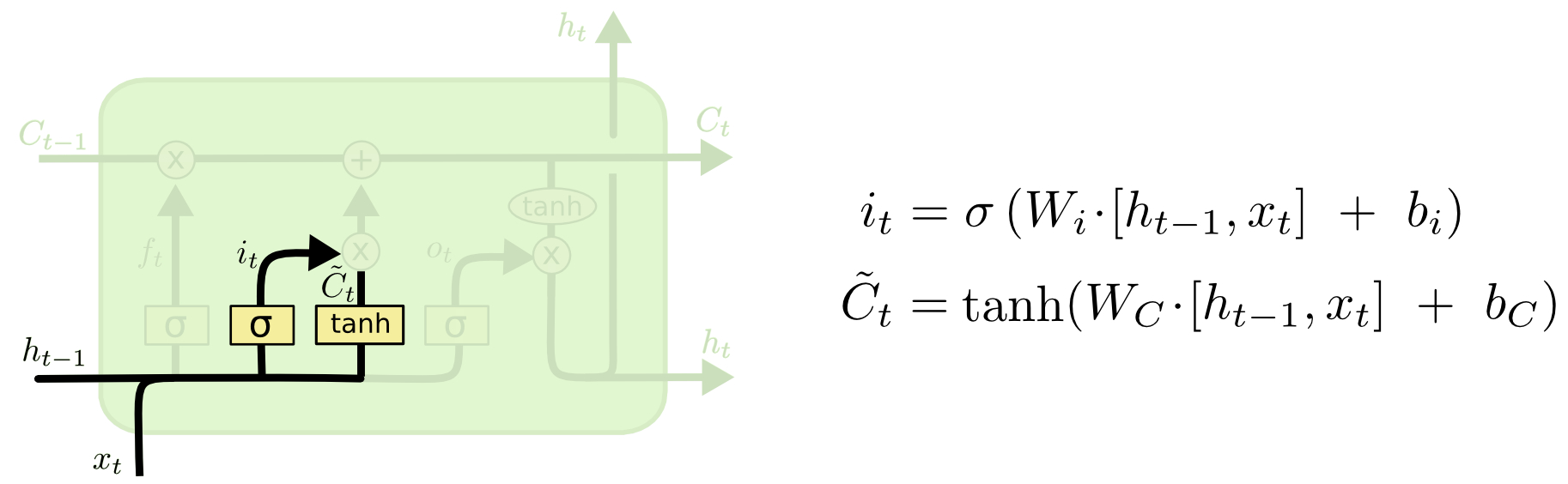 (C) Dhruv Batra
8
Image Credit: Christopher Olah (http://colah.github.io/posts/2015-08-Understanding-LSTMs/)
LSTMs Intuition: Memory Update
Forget that + memorize this
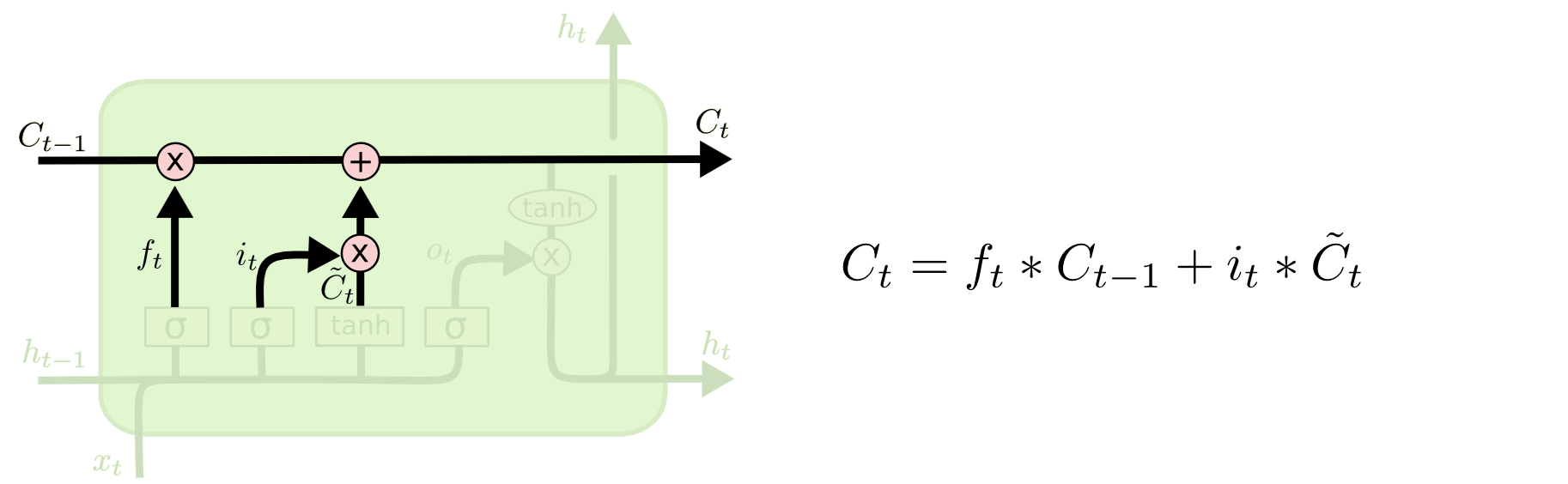 (C) Dhruv Batra
9
Image Credit: Christopher Olah (http://colah.github.io/posts/2015-08-Understanding-LSTMs/)
LSTMs Intuition: Output Gate
Should we output this “bit” of information to “deeper” layers?
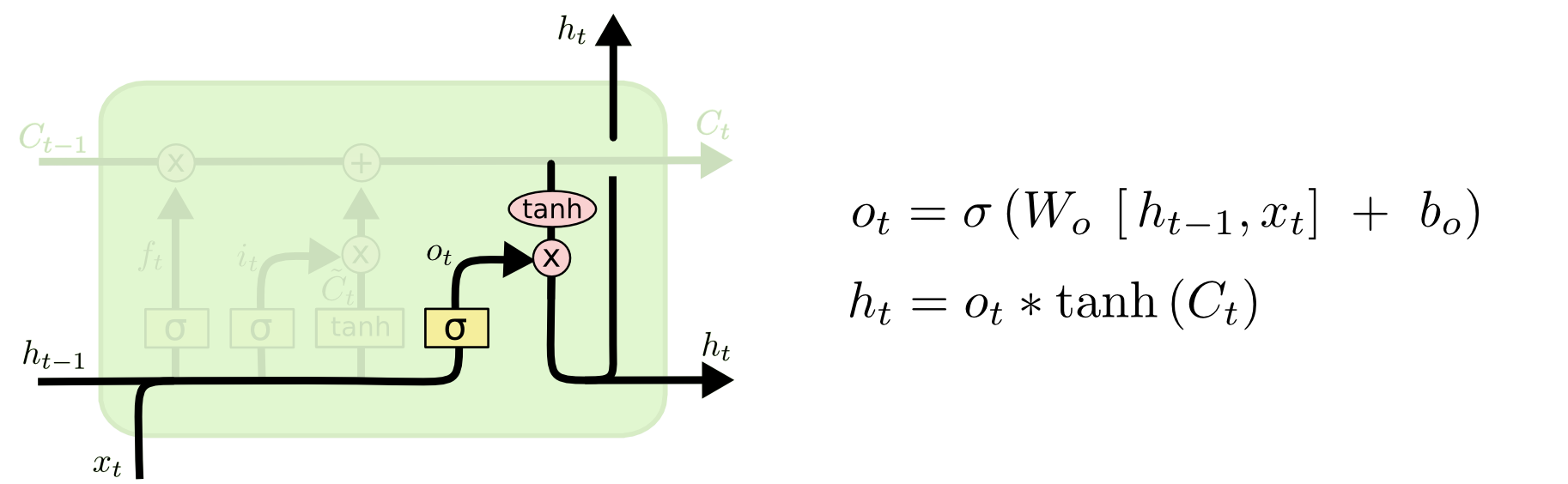 (C) Dhruv Batra
10
Image Credit: Christopher Olah (http://colah.github.io/posts/2015-08-Understanding-LSTMs/)
LSTMs Intuition: Output Gate
Should we output this “bit” of information to “deeper” layers?
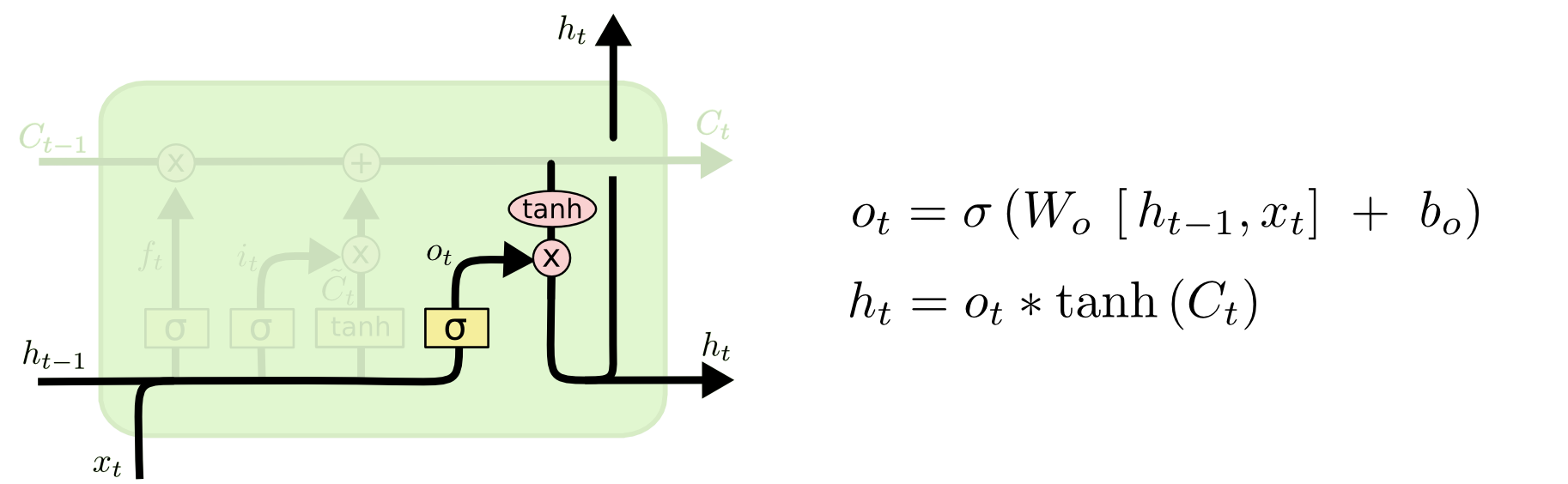 (C) Dhruv Batra
11
Image Credit: Christopher Olah (http://colah.github.io/posts/2015-08-Understanding-LSTMs/)
LSTMs
A pretty sophisticated cell
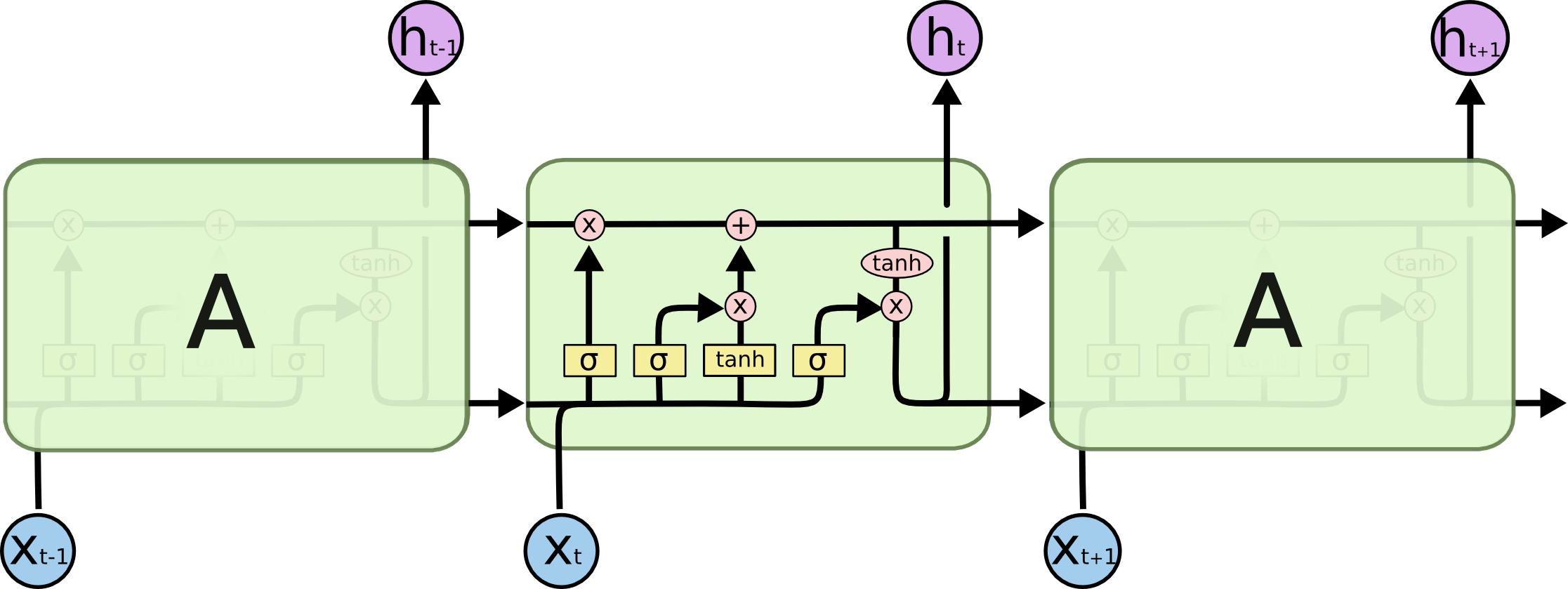 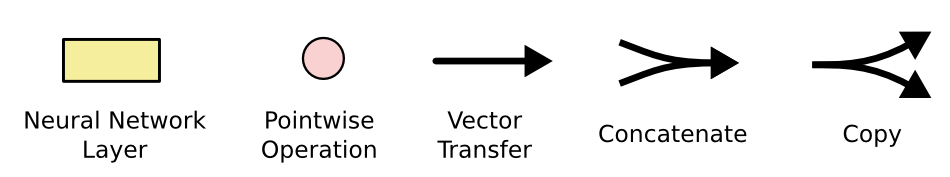 (C) Dhruv Batra
12
Image Credit: Christopher Olah (http://colah.github.io/posts/2015-08-Understanding-LSTMs/)
LSTM Variants #1: Peephole Connections
Let gates see the cell state / memory
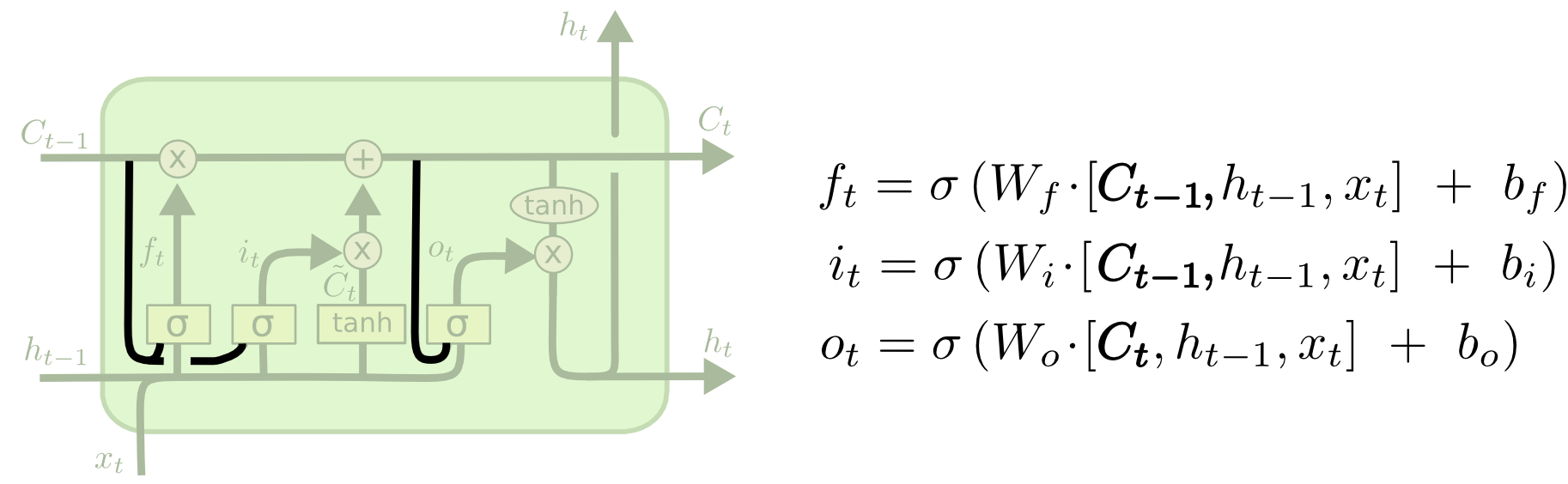 (C) Dhruv Batra
13
Image Credit: Christopher Olah (http://colah.github.io/posts/2015-08-Understanding-LSTMs/)
LSTM Variants #2: Coupled Gates
Only memorize new if forgetting old
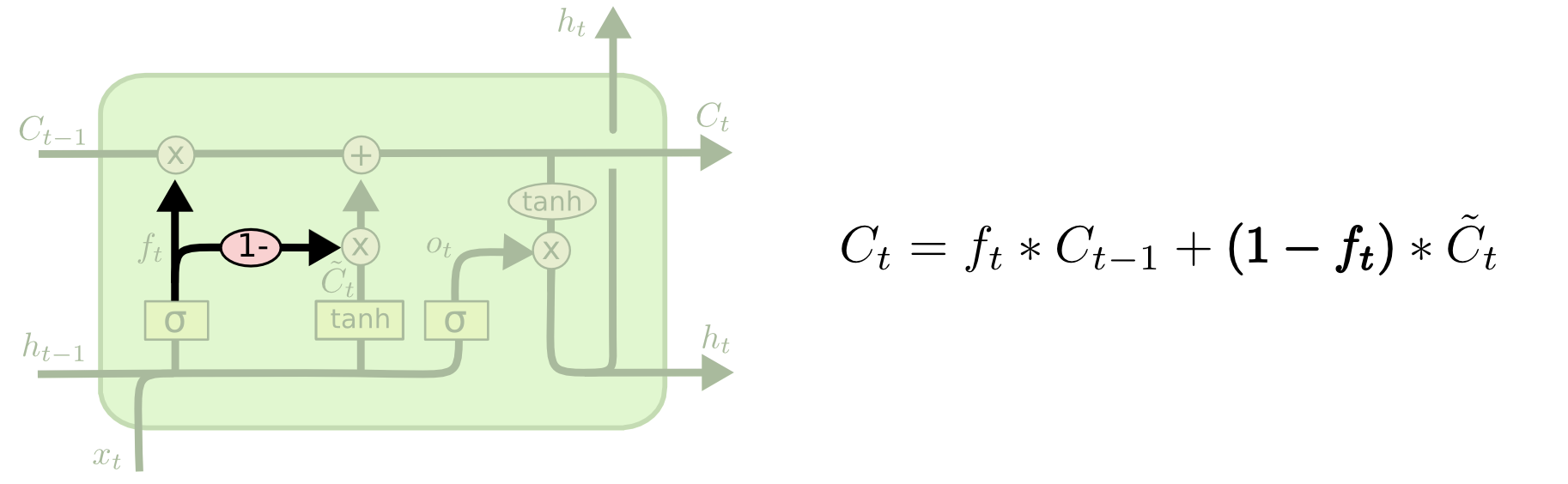 (C) Dhruv Batra
14
Image Credit: Christopher Olah (http://colah.github.io/posts/2015-08-Understanding-LSTMs/)
LSTM Variants #3: Gated Recurrent Units
Changes: 
No explicit memory; memory = hidden output
Z = memorize new and forget old
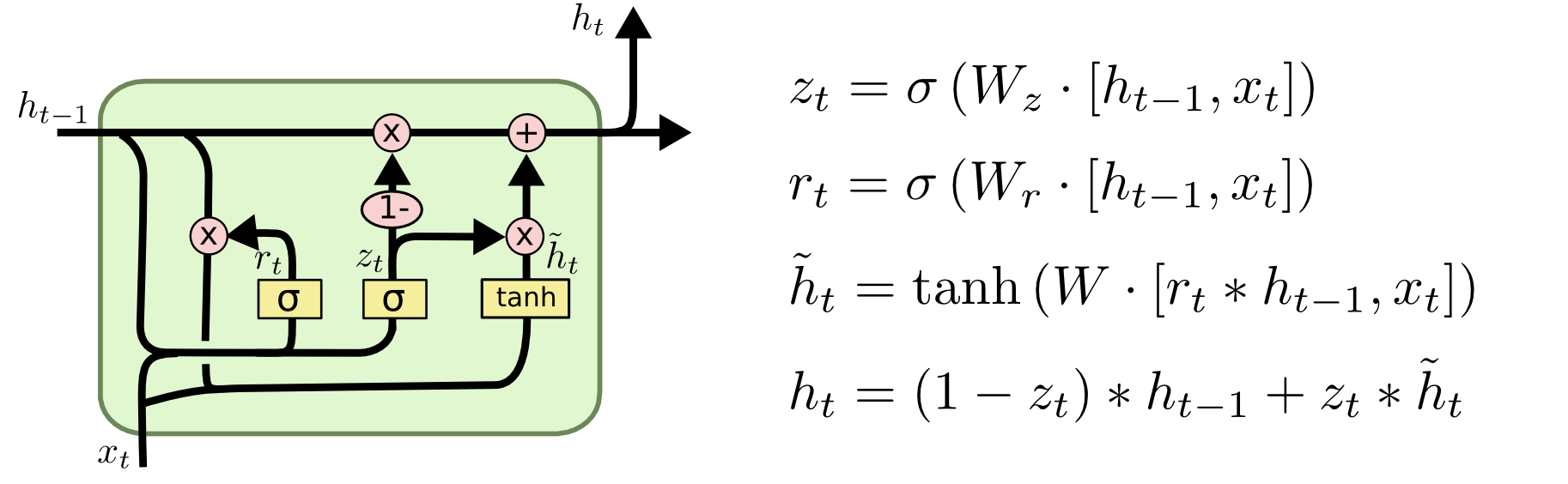 (C) Dhruv Batra
15
Image Credit: Christopher Olah (http://colah.github.io/posts/2015-08-Understanding-LSTMs/)
RMSProp Intuition
Gradients ≠ Direction to Opt
Gradients point in the direction of steepest ascent locally
Not where we want to go long term

Mismatch gradient magnitudes
magnitude large =  we should travel a small distance
magnitude small = we should travel a large distance
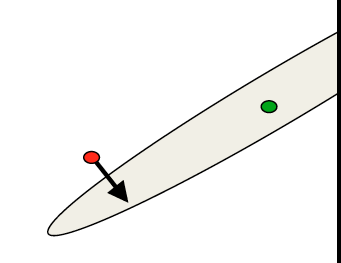 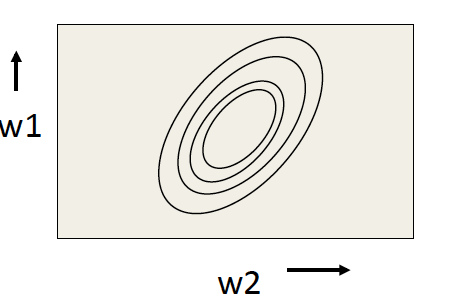 (C) Dhruv Batra
16
Image Credit: Geoffrey Hinton
RMSProp Intuition
Keep track of previous gradients to get an idea of magnitudes over batch




Divide by this accumulate
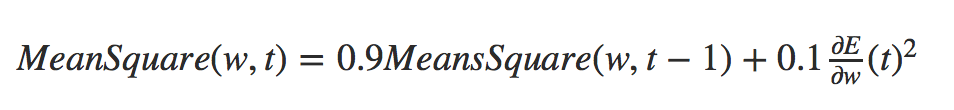 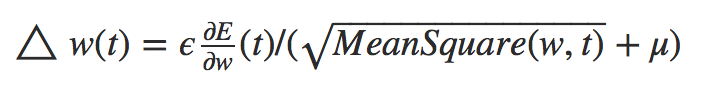 (C) Dhruv Batra
17